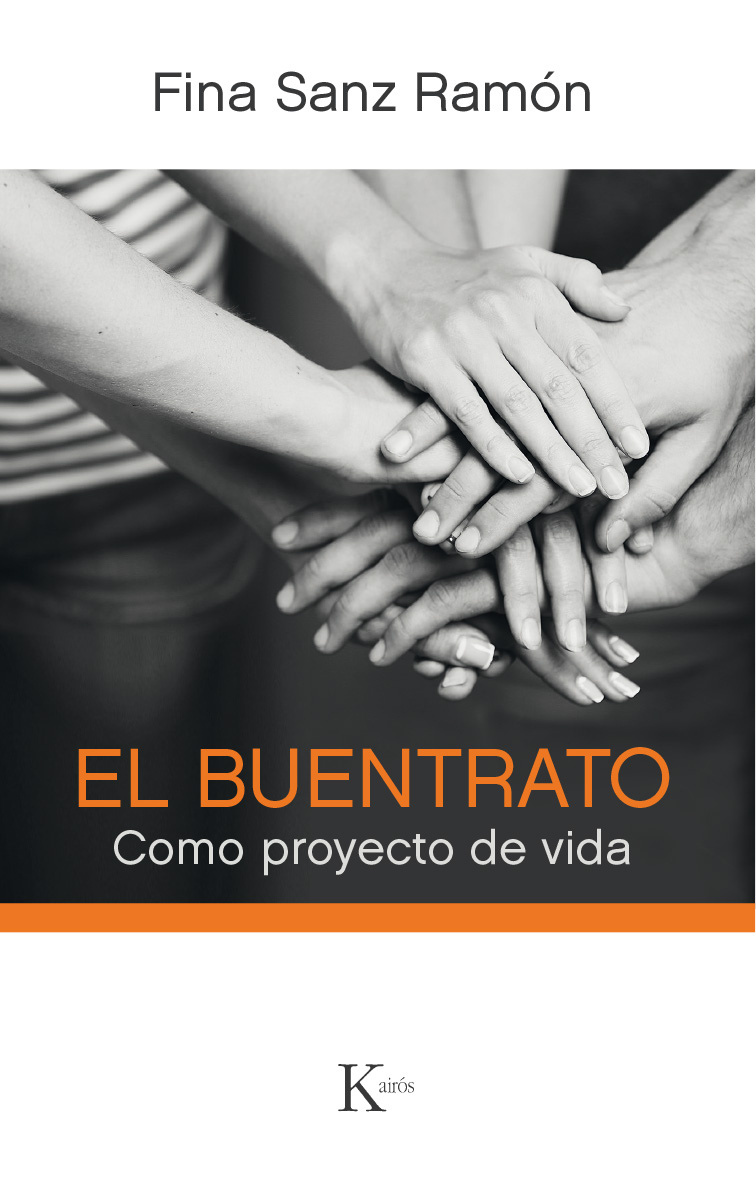 Centro de Estudios Legislativos para la
Igualdad de Género. Mayo, 2022
CONSTRUCCIÓN DE MASCULINIDADES ALTERNATIVAS
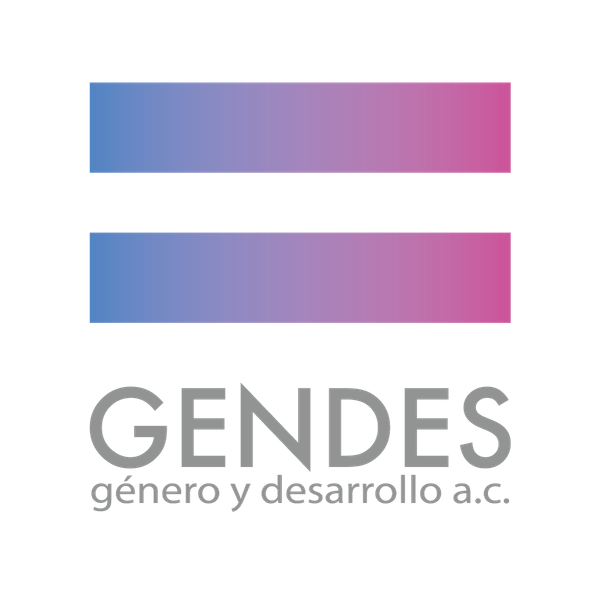 Taller para revisar y atender a la violencia masculina
Sesión 2
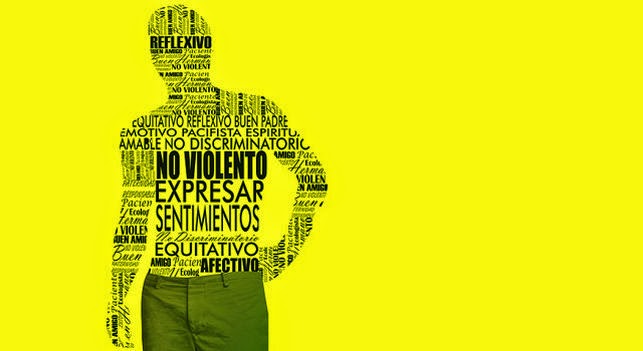 Objetivo:
Reflexionar sobre la identidad masculina y la posibilidad de construir relaciones igualitarias.
Esta foto de Autor desconocido está bajo licencia CC BY
Temas a revisar:
¿Qué entendemos por género?

Igualdad y perspectiva de género

Masculinidades

Violencia de género

Masculinidades alternativas e igualdad
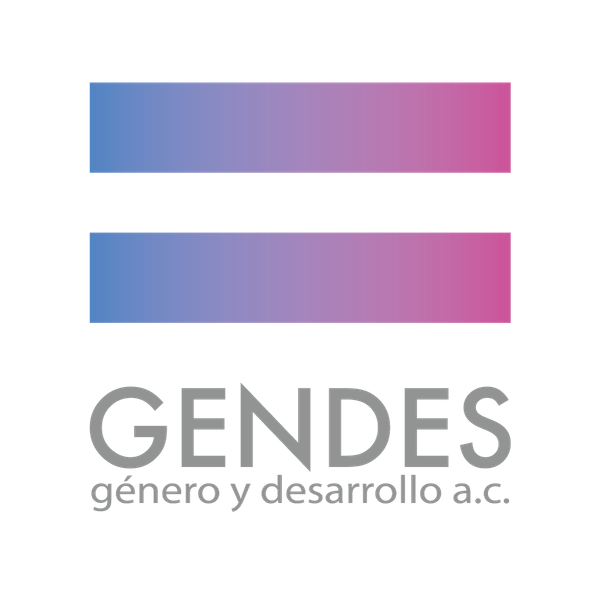 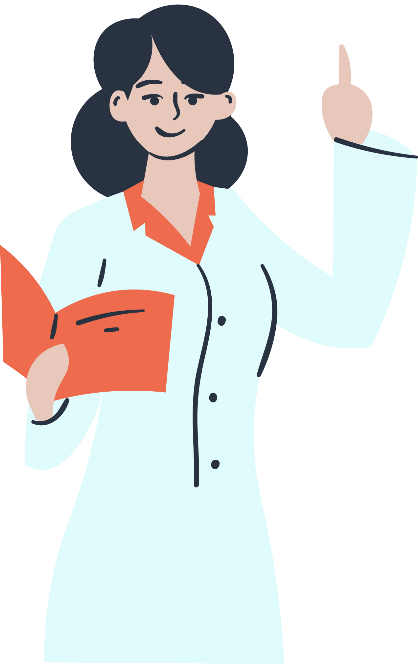 ACUERDOS GRUPALES
Levantar la mano virtual antes de participar.
Mantener el micrófono apagado mientras no esté participando.
No interrumpir cuando otra persona esté participando.
¿Algún otro?
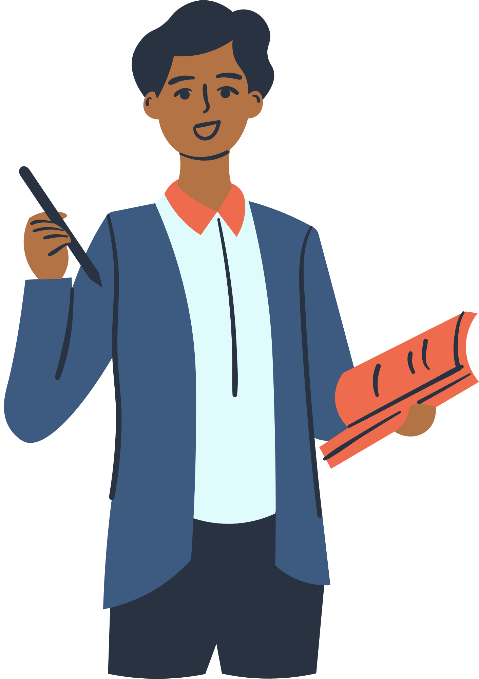 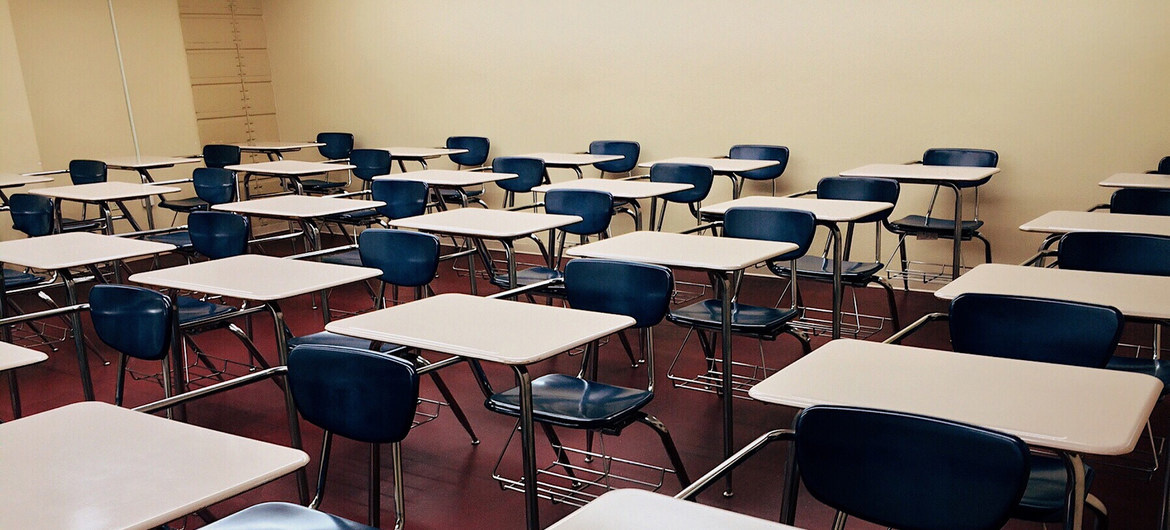 Recapitulación de la sesión anterior.
¿Cómo describirías la primera sesión?
¿Qué te pareció más interesante?
¿Qué tema o concepto seguiste reflexionando?
Sobre las actividades sugeridas, ¿Tuviste oportunidad de revisarlas? ¿Qué te parecieron?
Sexo – género.
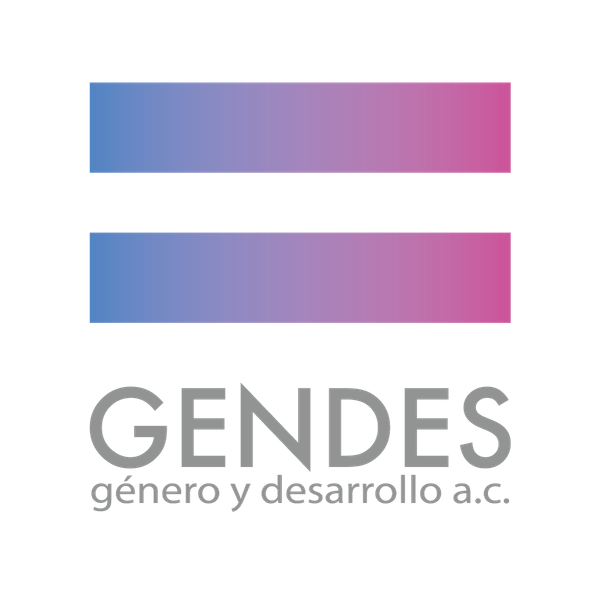 Tú ¿Quién eres?
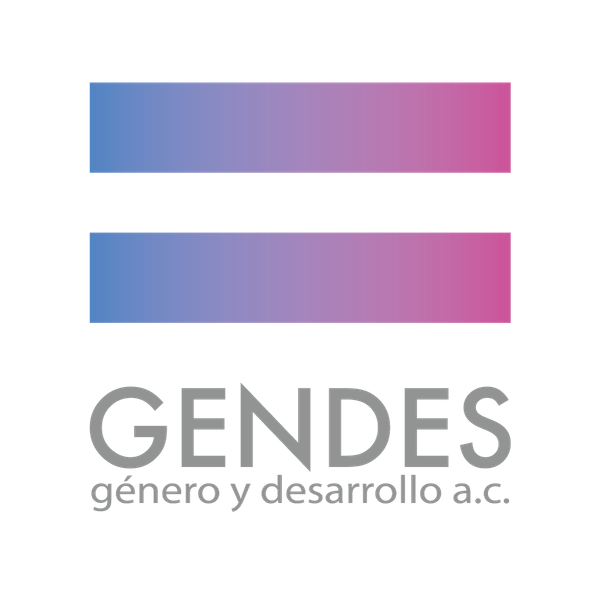 En 2 min reflexiona quién eres, idealmente escribe la respuesta a esta pregunta. Puedes hacer una lista de cosas que te caracterizan o una descripción de tu persona.

En subgrupos conversen durante 10 min sobre ¿cómo fue tu experiencia reflexionando esta pregunta? ¿Ya lo habías reflexionado antes? ¿Por alguna característica de lo que te define se te han presentado barreras o limitantes en tu vida? Si lo deseas compartir, ¿cuáles? y ¿cómo?

Regresando a plenaria compartan cómo fue la reflexión en subgrupos.
MOMENTO DE UN DESCANSO
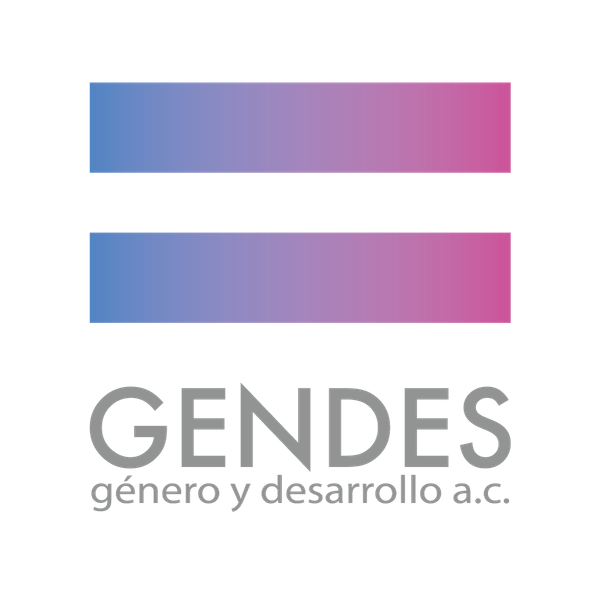 Género.
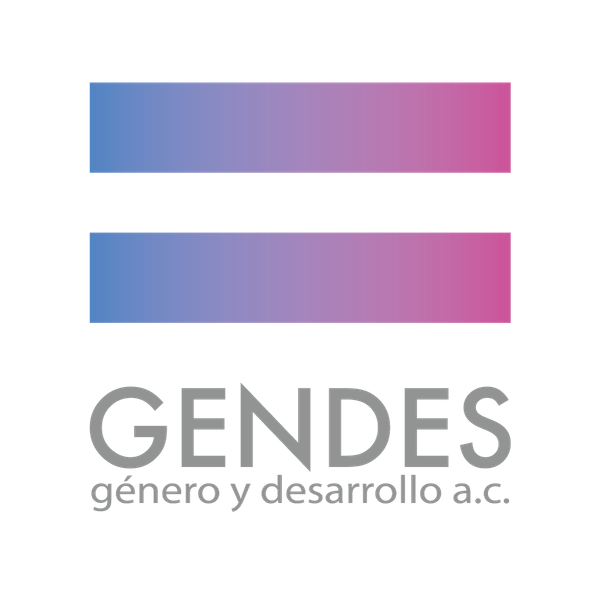 Es una construcción social, cultural e histórica
Basada en criterios biológicos socialmente acordados, establecidos como “naturales”
Género.
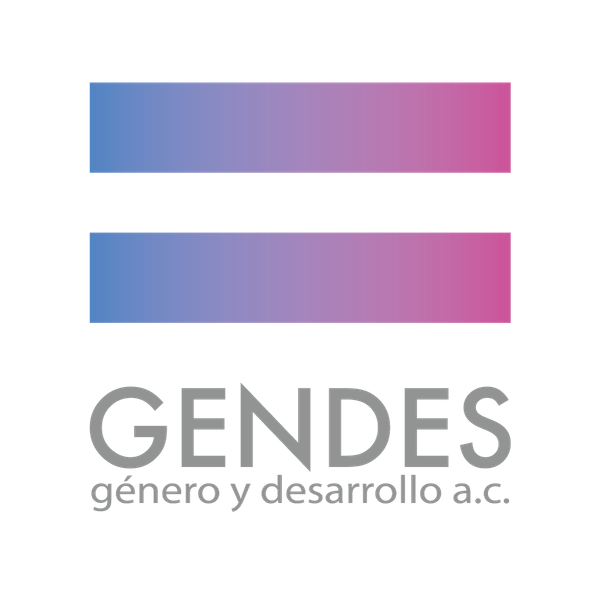 El género es una estructura estructurante
El poder es inherente a las relaciones humanas y hace alusión a la capacidad de crear e influir 
¿Cuáles son los discursos de poder que nos cuentan o nos contamos?
¿Qué tipo de vínculos construimos a partir de ellos?
Poder
Poder sobre: Formas coercitivas para dominar
Poder desde: Habilidad para resistir el poder de otros
Poder para: Aquel que produce transformaciones y promueve  el autodesarrollo
Poder con: Articular el poder personal con otras y otros
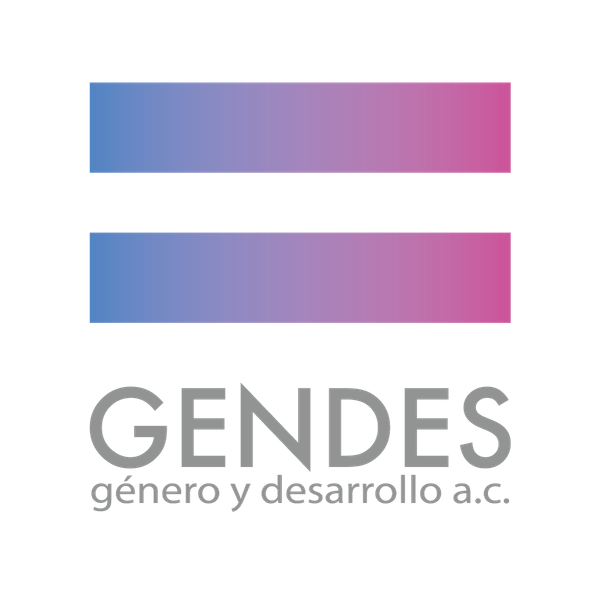 Género
Socialización de género.
Aprendemos a ser hombres y mujeres de acuerdo con el espacio físico, social y cultural en el que nos desarrollamos y convivimos. 

Es un proceso de aprendizaje complejo, dinámico y diferenciado, que se refuerza y cambia constantemente a lo largo de todo el ciclo de vida. Sin percatarnos del todo, según el sexo que se nos asigne, incorporamos roles y estereotipos de género que se esperan para cada persona.
Conjunto de teorías sociales y prácticas políticas en abierta crítica de relaciones sociales históricas, pasadas y presentes, motivadas principalmente por la experiencia de las mujeres.
Feminismo(s)
Conjunción de praxis y teoría política transversal, transdisciplinaria y multisituada. Representa un cambio en el paradigma de la construcción del conocimiento
“Rechaza la construcción jerárquica de la relación entre varones y mujeres en sus contextos específicos e intenta intervenir o desplazar su vigencia” (Joan Scott).
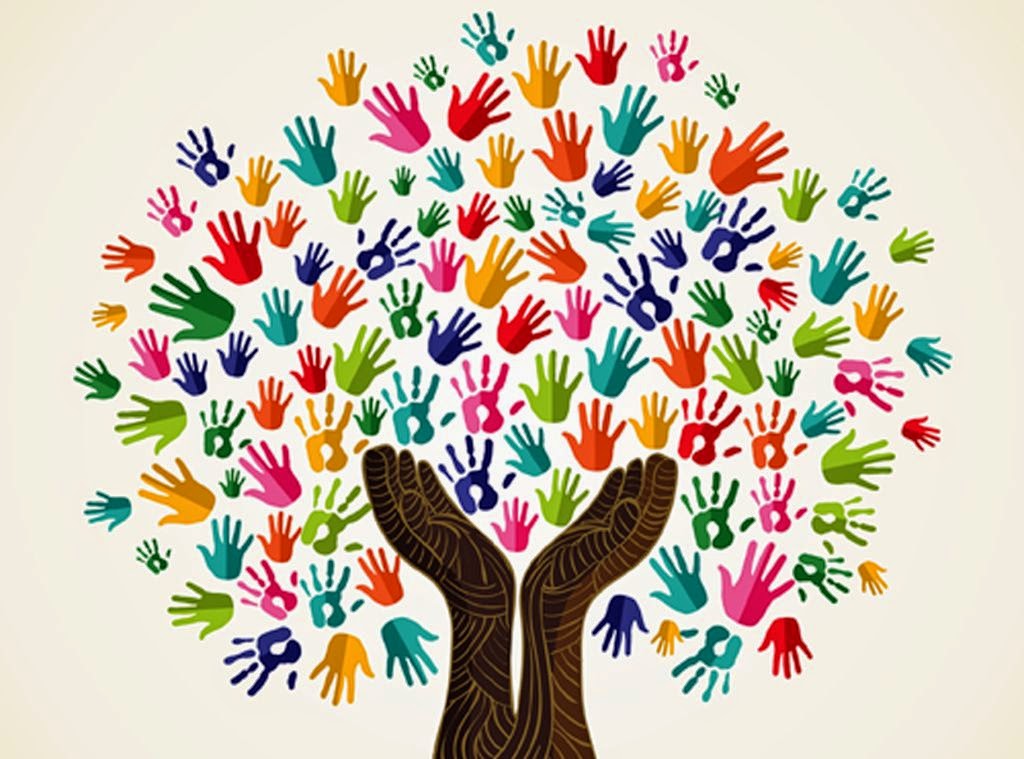 La interseccionalidad es el estudio de las identidades sociales adscritas o intersectadas en una dinámica de relación, lo cual da cabida al análisis de sus respectivos sistemas de opresión, dominación y discriminación.
Feminismo(s)
La interseccionalidad es una herramienta para el análisis, el trabajo de abogacía y la elaboración de políticas públicas. Aborda múltiples discriminaciones y nos ayuda a entender la manera en que conjuntos diferentes de identidades influyen sobre el acceso que se pueda tener a derechos y oportunidades
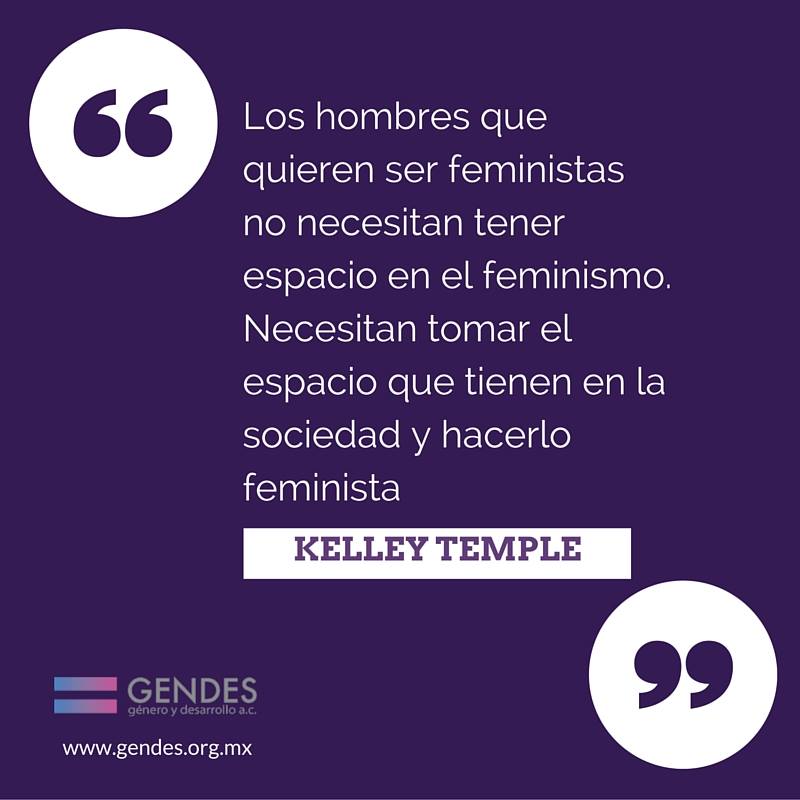 Feminismo(s)
Igualdad
Derecho humano que supone modificar las circunstancias que han impedido a las mujeres el ejercicio pleno de sus derechos y el acceso a las oportunidades, así como eliminar las desventajas de las mujeres en la vida cotidiana, debidas a las desigualdades producto de la discriminación histórica que han padecido y a las relaciones de poder vigentes en la sociedad que reproducen y perpetúan dicha discriminación
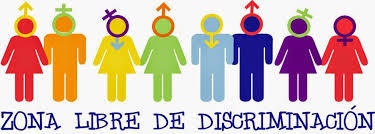 Igualdad
Concepto.- históricamente mutable
Dimensiones:
equivalencia humana
igualdad de derechos
no discriminación
admisión de la diferencia
autonomía personal
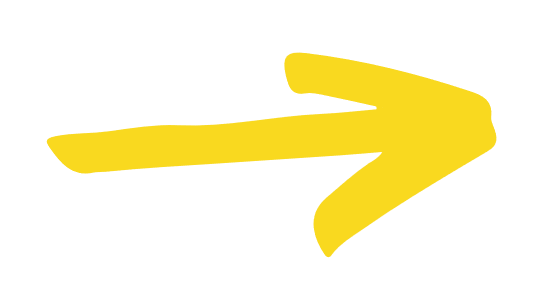 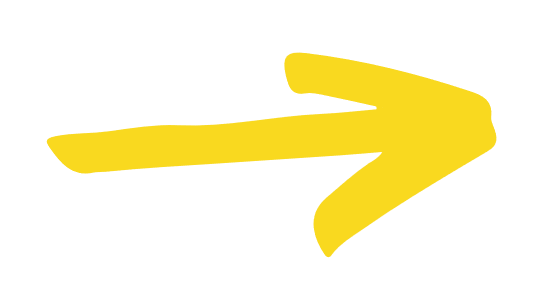 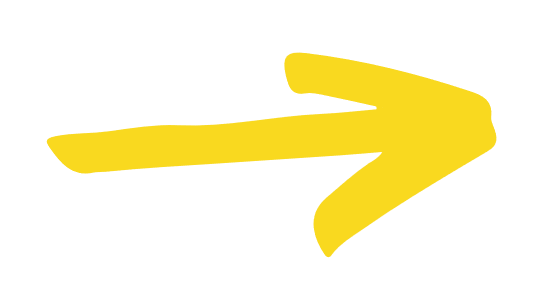 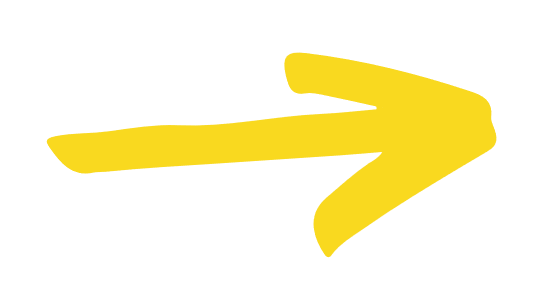 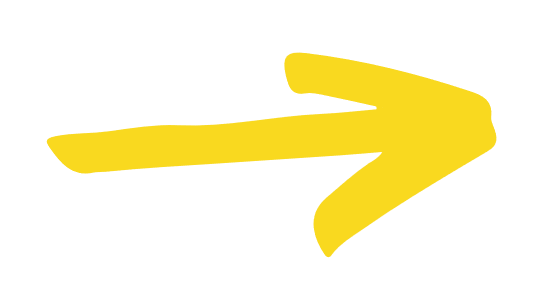 Cuestionamientos
A partir de estas revisiones…
¿Cómo entienden la diferencia y la relación entre sexo y género?

¿Qué importancia tiene esta distinción para el trabajo legislativo?
Cierre
¿Dudas?
 
Comentarios.

Anécdotas.

¿Cómo puedes empezar a aplicar esta información en tu quehacer diario?
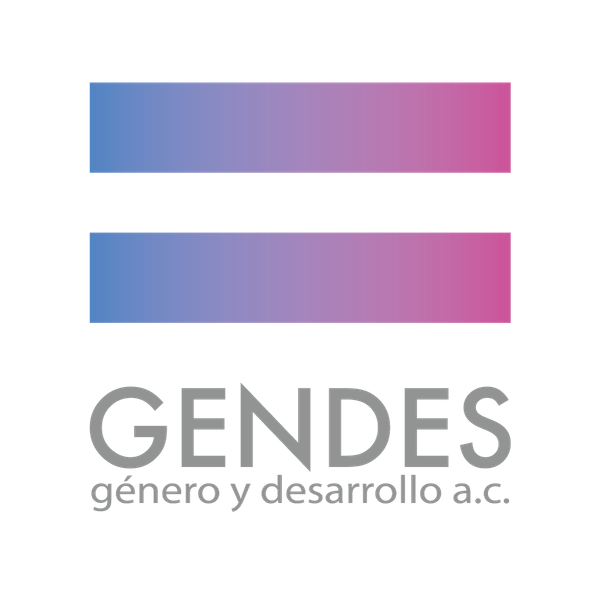 GRACIAS
rene@gendes.org.mx
jzetina@gendes.org.mx
@GENDESAC
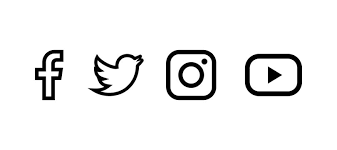